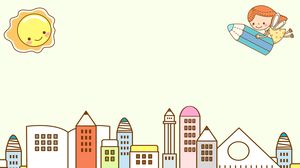 彰化縣花壇國民小學110學年度上學期校內  家庭教育  宣導
110年11月17日(三)資料組長 張懿心
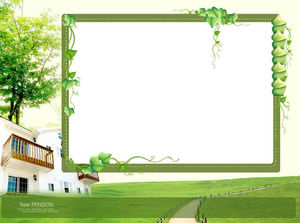 法定研習時數

性別平等教育  2小時(老師/年)輔導知能      3小時(老師/年)家庭教育      4小時(老師/年)
特殊教育      3小時(老師/年)
生命教育      2小時(老師/年)
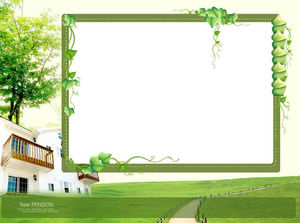 家庭教育 12年國教19項議題之一
學習目標1.具備探究家庭發展、家庭與社會互動關係及家庭資源管理的知能

2.提升積極參與家庭活動的責任感與態度

3.激發創造家人互動共好的意識與責任， 提升家庭生活品質。
12年國民基本教育課程綱要-家庭教育議題